Blending the QFT & the TPS Analysis Tool
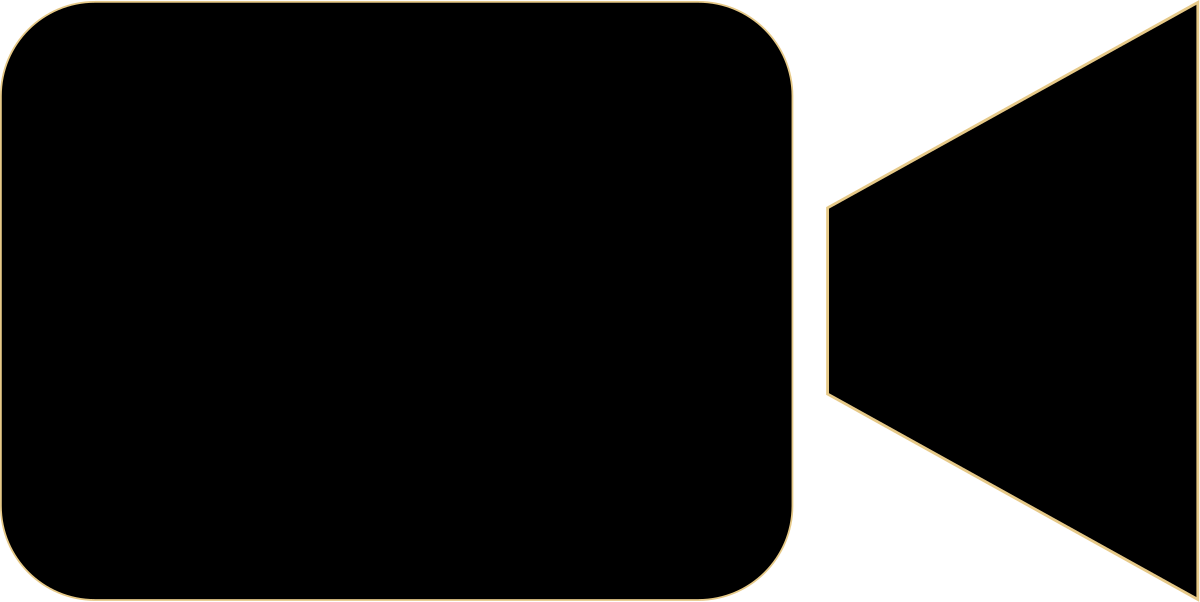 A reminder: This meeting is being recorded
Welcome!
Please share in the chat box:
Your name
Where you are joining us from
What you teach (subject, grade level)
One question you have asked someone or that someone has asked you in the last 24 hours
Mini QFT-Primary Source Experience
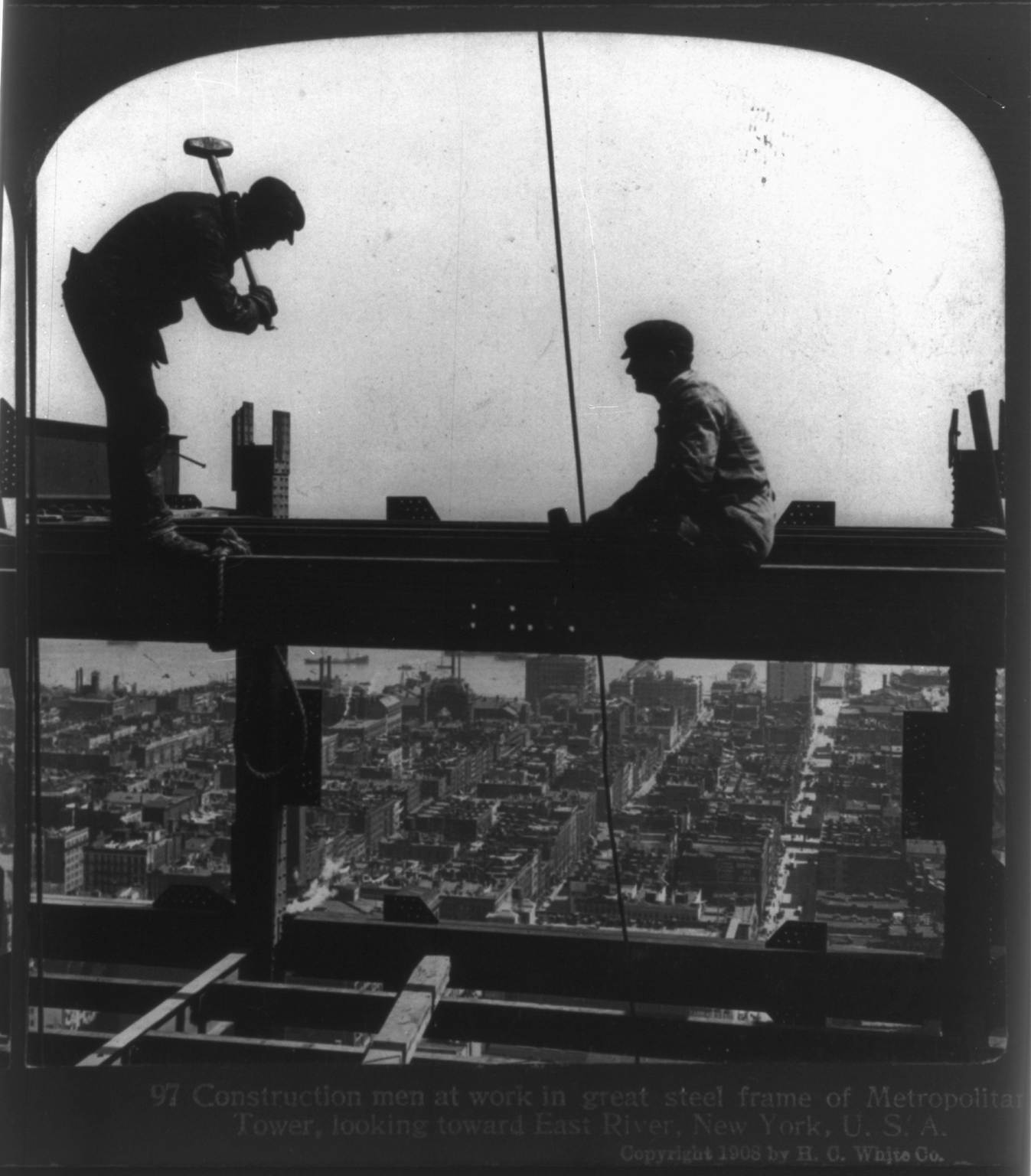 Primary Source Analysis Tool
Question Formulation Technique (QFT)
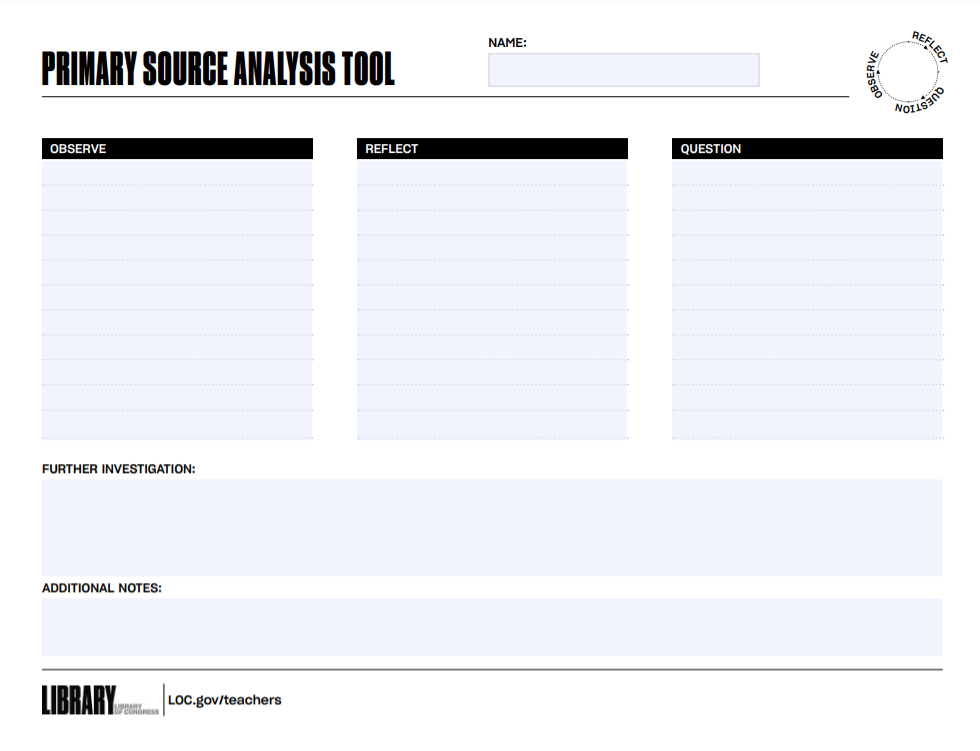 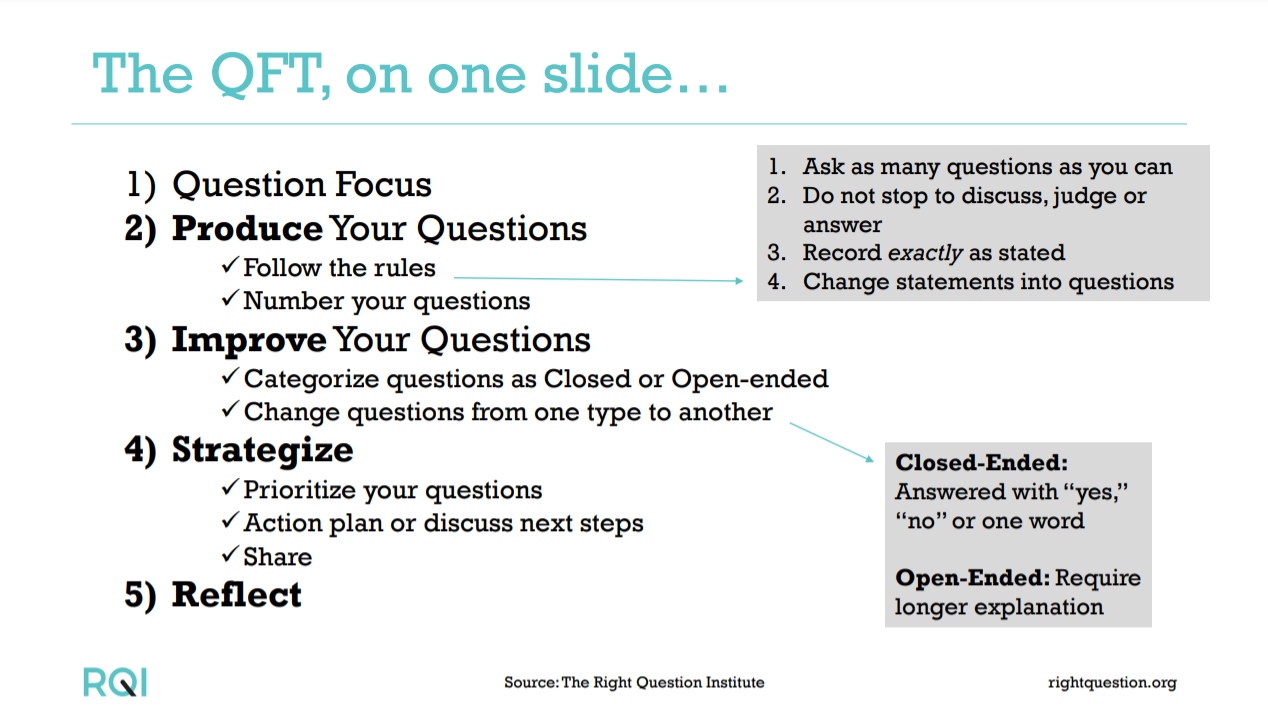 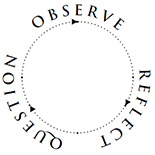 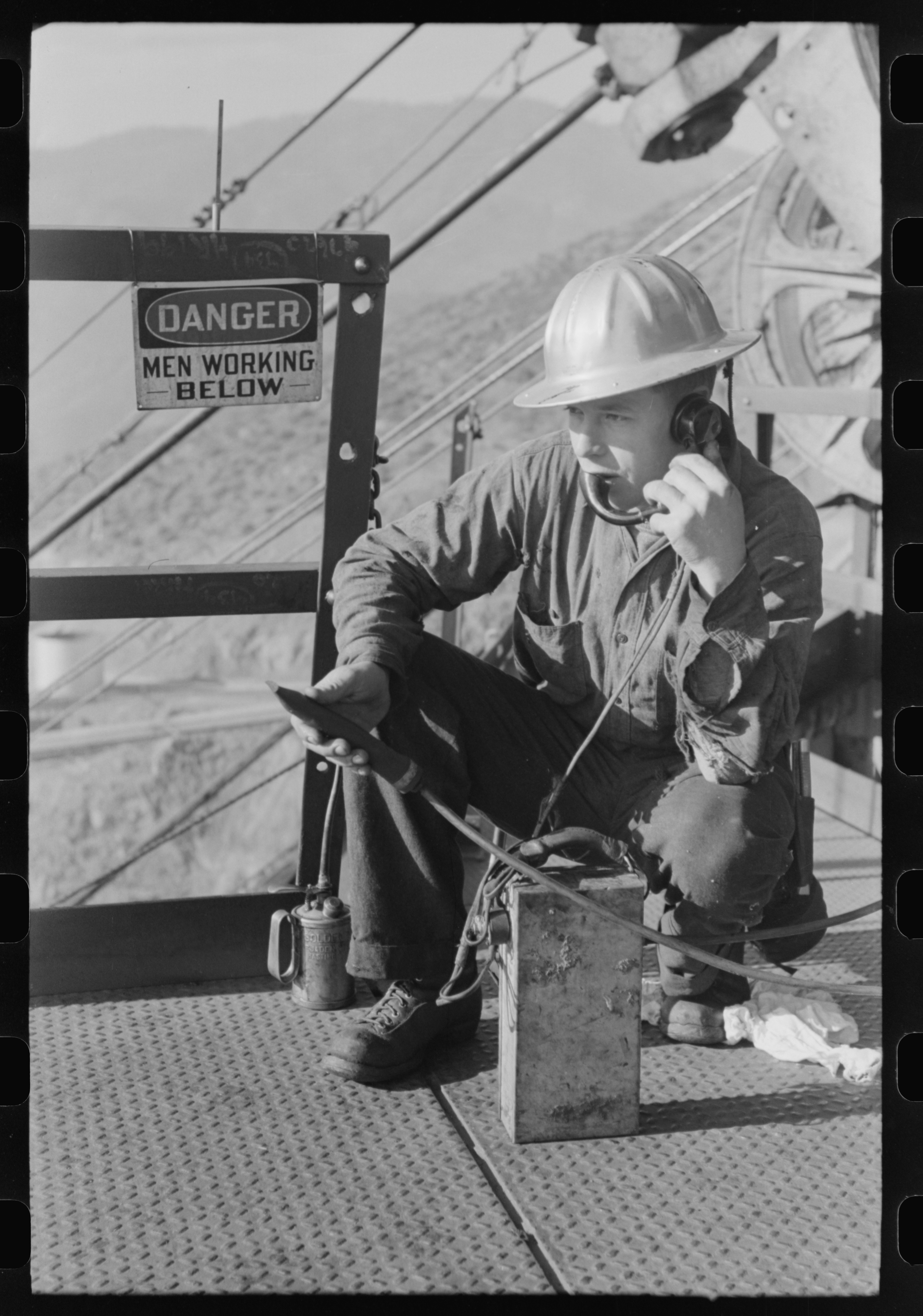 UNDER
CONSTRUCTION
https://www.loc.gov/item/2017744592/
https://www.loc.gov/item/2005677799/
Rules for Producing Questions
1. Ask as many questions as you can
2. Do not stop to answer, judge, or discuss
3. Write down every question exactly as stated
4. Change any statements into questions
https://www.loc.gov/resource/cph.3c20419/
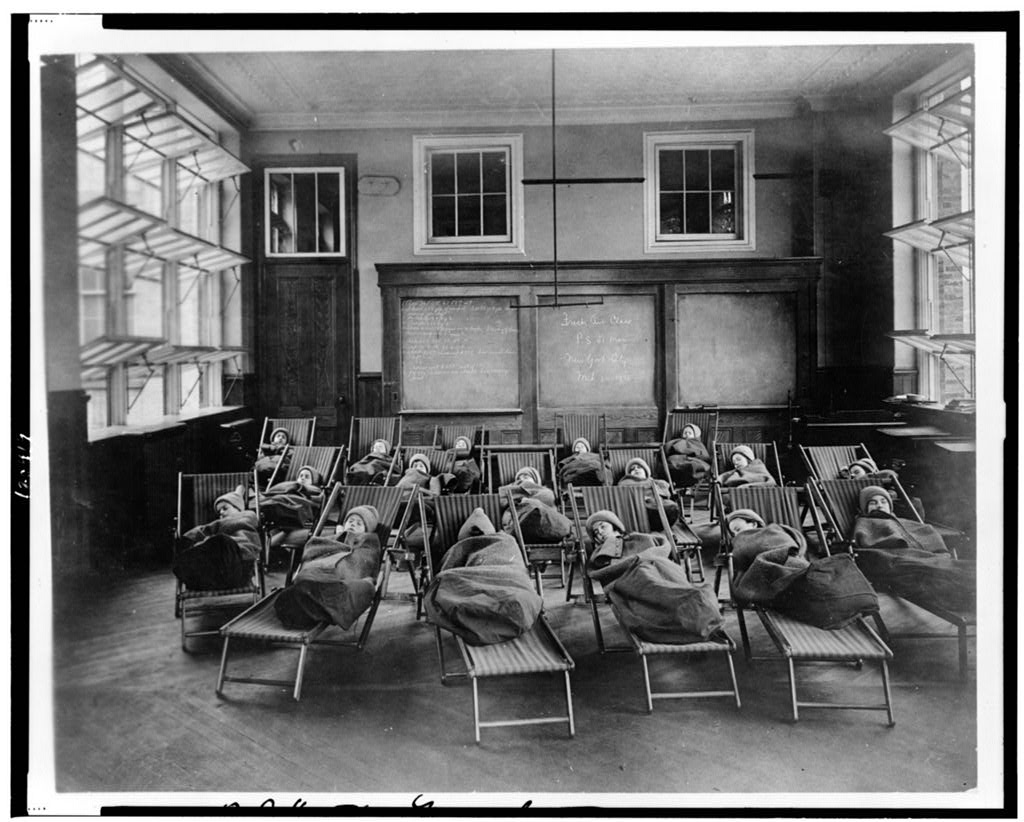 Question Focus
Don’t Forget To Follow the 4 Rules!
1. Ask as many questions as you can
2. Do not stop to answer, judge, or discuss
3. Write down every question exactly as stated
4. Change any statements into questions
Open air class--Public School #51--Manhattan, N.Y. City--Rest hour
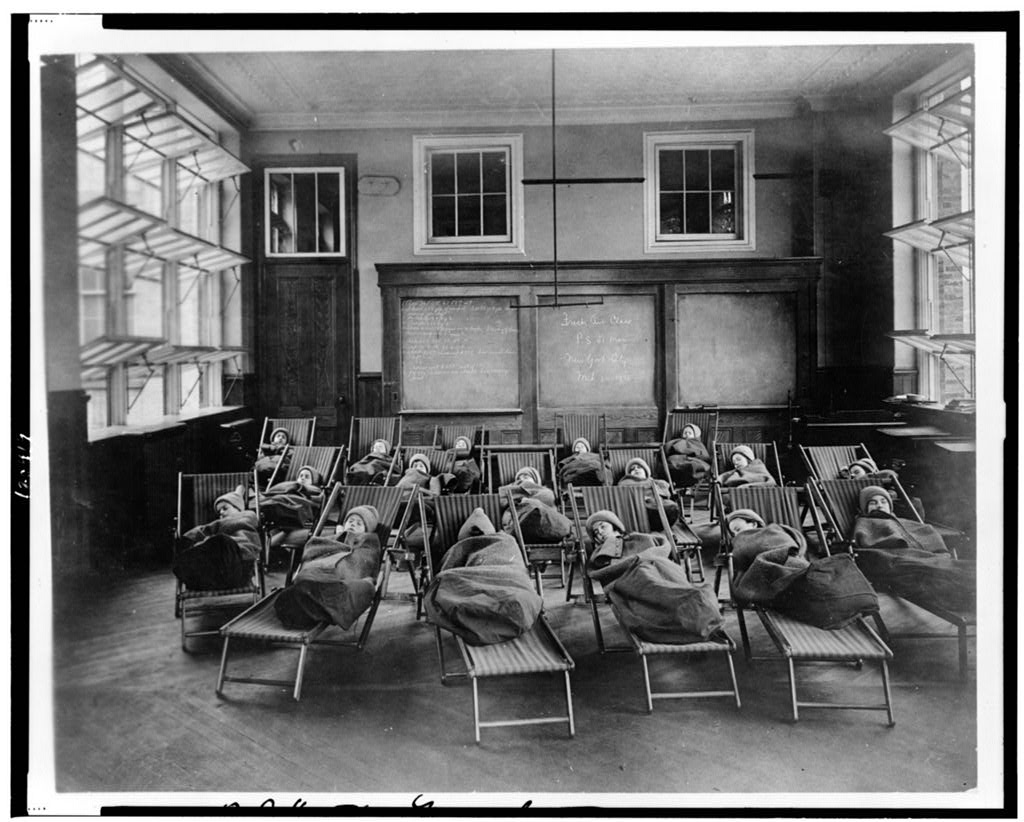 https://www.loc.gov/resource/cph.3c20419/
Open air class--Public School #51--Manhattan, N.Y. City--Rest hour
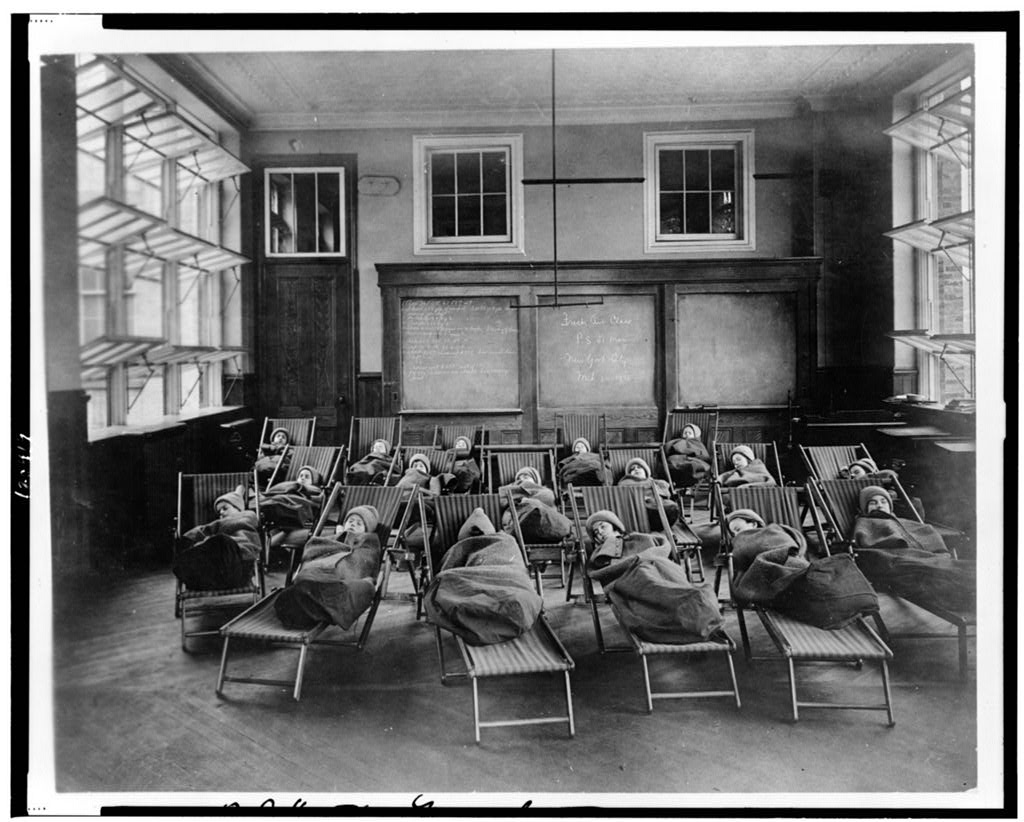 https://www.loc.gov/resource/cph.3c20419/
Open-air schools were common in some cities as a response to an outbreak of tuberculosis in 1904-1905.
Open air class--Public School #51--Manhattan, N.Y. City--Rest hour
Improve Questions
Now, review your list of questions.

Add at least one new question:
A question inspired by someone else’s
An adaptation or wording change of an existing question to create a new question. (for ex: change an open-ended question to closed-ended or a closed to an open)
[Speaker Notes: 1 min]
Prioritize Questions
Choose the three questions that you are curious to discuss.
Then, think about why you chose those questions.
[Speaker Notes: 1 min]
Observe & Infer
What observations are you making about this image that could help you answer any of your questions?

What can you infer from this image that might help answer a question?
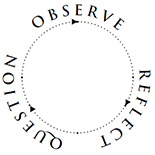 [Speaker Notes: 1 min]
Strategize
Select 2-3 questions that relate to the larger idea of education in some way. You may choose from the existing questions on our list or write a new question (or two) that has emerged for you. 
Then, think:  What would you like to do with that priority question? Would you set about answering it—how?
Related Sources
https://www.loc.gov/item/2008675531/
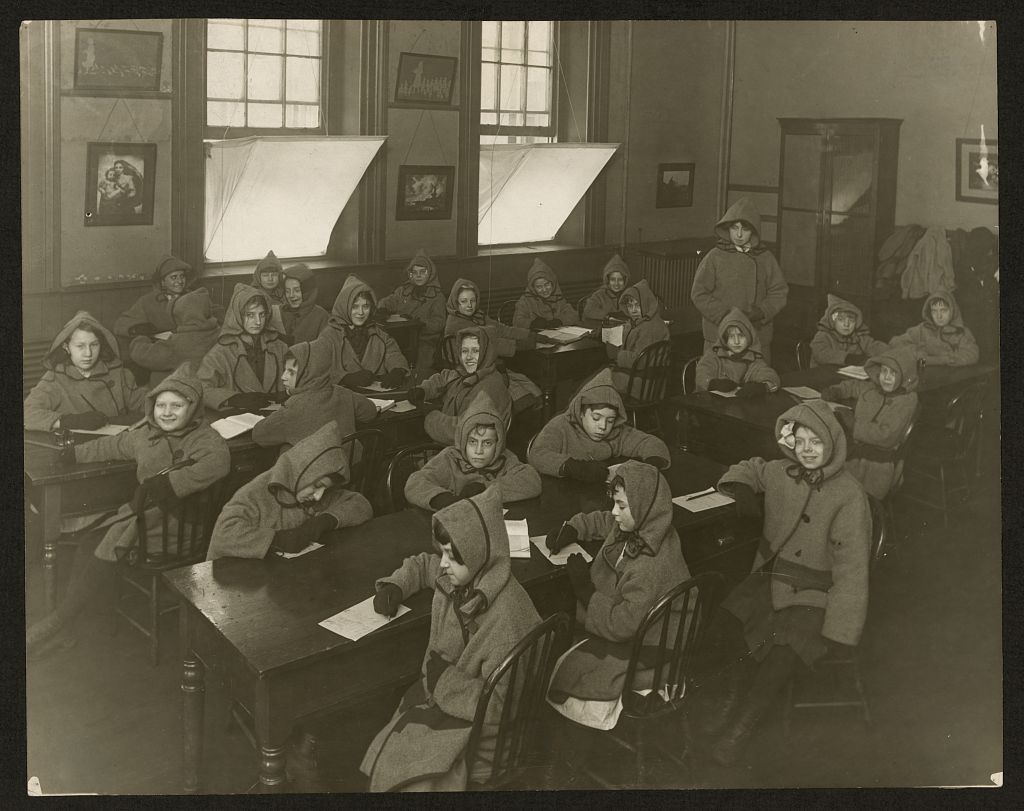 Graham School [or Mosely School], Chicago. Interior - children seated at desks [between 1900 and 1915]
Related Sources
https://www.loc.gov/resource/cph.3a17792/
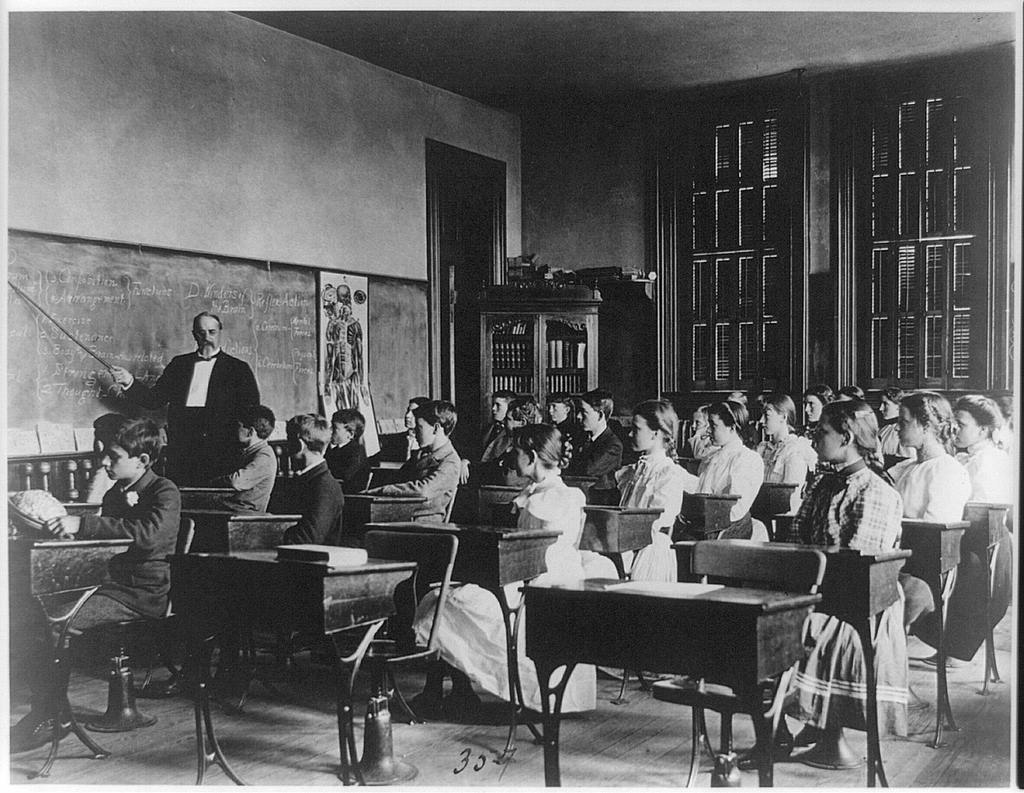 [School children studying anatomy or health, Washington, D.C.] [1899?]
Related Sources
https://www.loc.gov/resource/cph.3c20427/
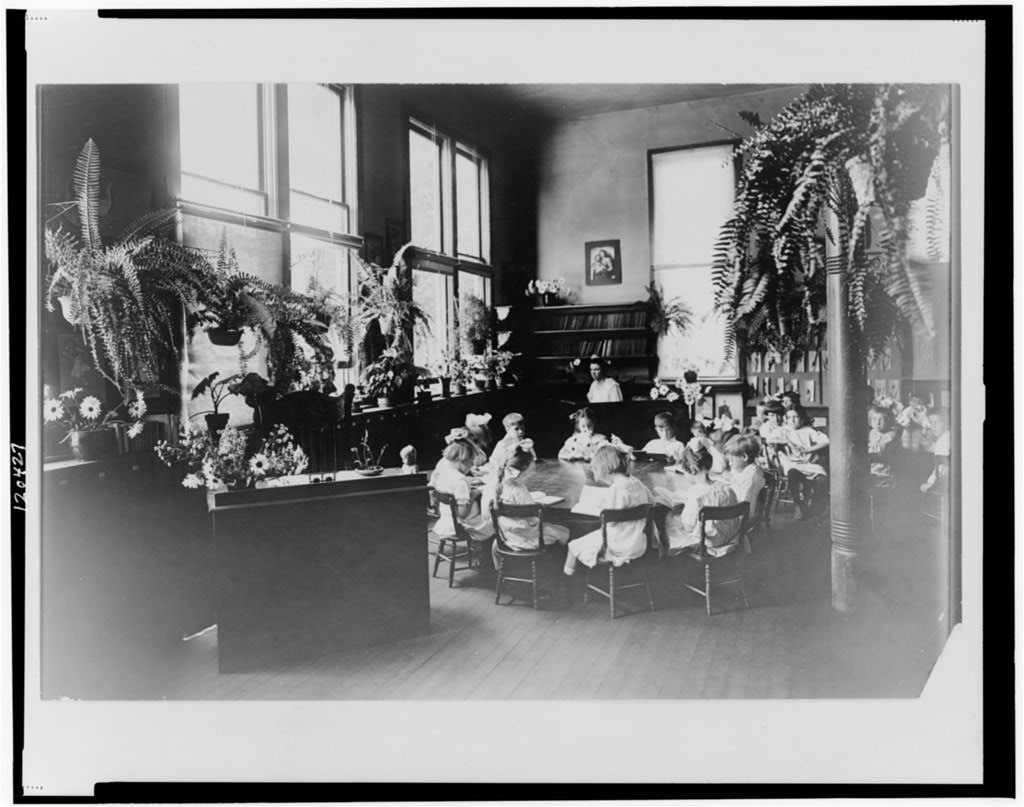 [Children seated in classroom at a circular table, Sacramento, California] [between 1900 and 1920]
Related Sources
https://www.loc.gov/resource/ppmsca.11778/
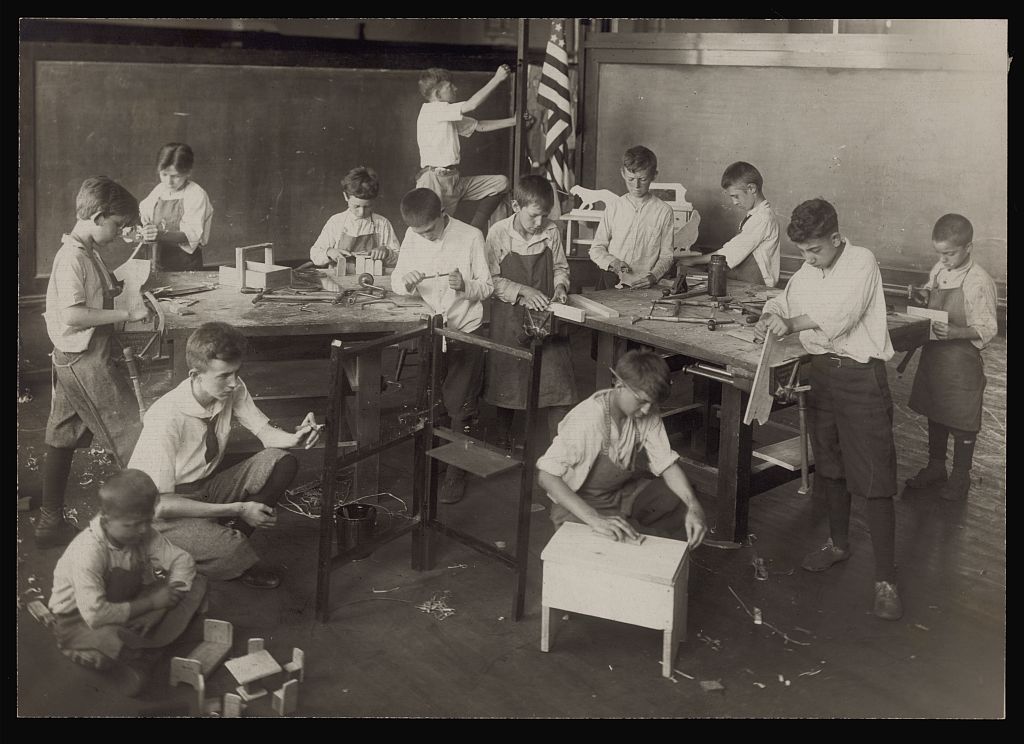 Franklin (Chicago) summer open air school, 1917, manual training class / Burke & Atwell, Chgo.
Related Sources
https://loc.gov/pictures/resource/ds.03647/?
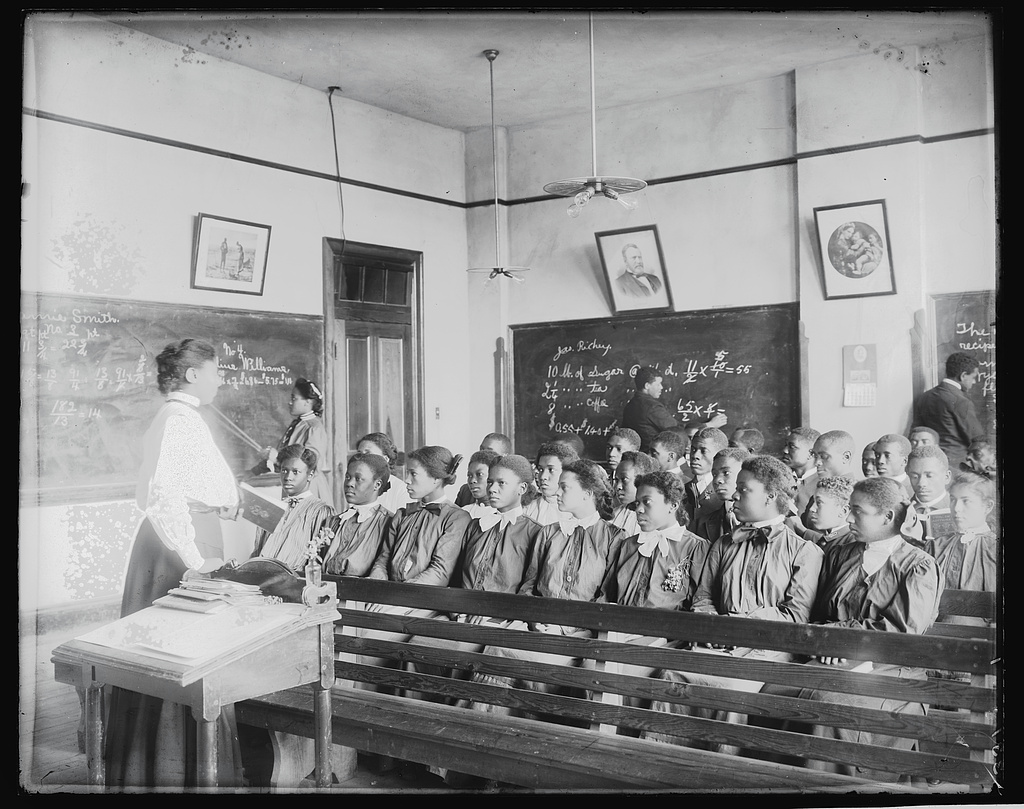 [Mathematics class at Tuskegee Institute, 1906]
Reflect
What did you learn?
How are you now thinking differently about the initial primary source?
How do you connect this to your work in education more broadly?
Mini QFT-Primary Source Experience
Primary Source Analysis Tool
Question Formulation Technique (QFT)
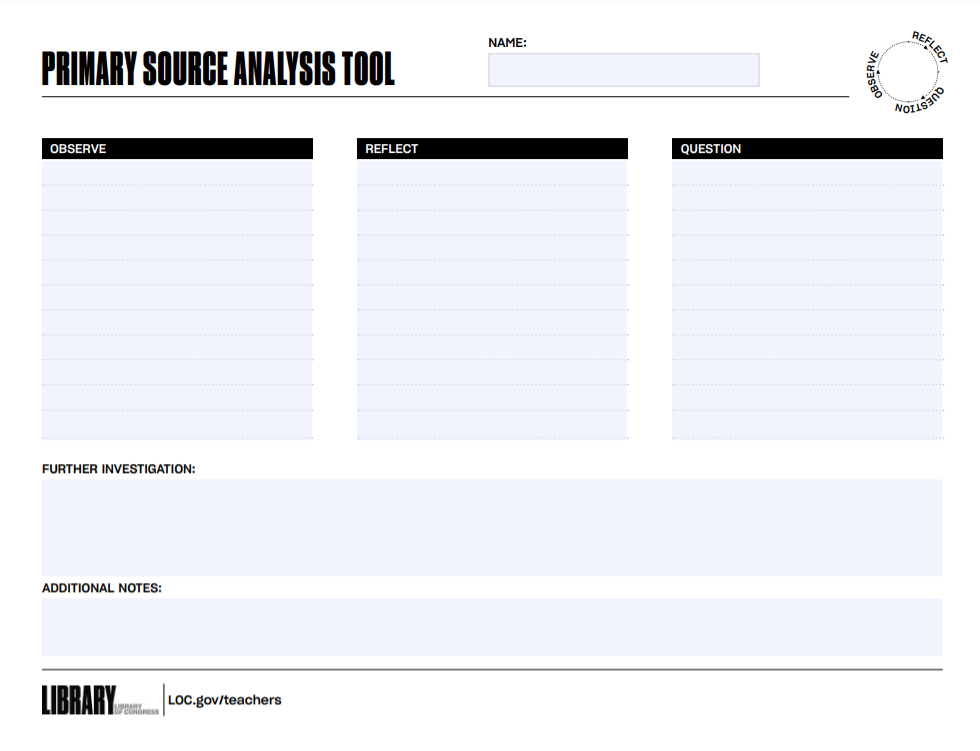 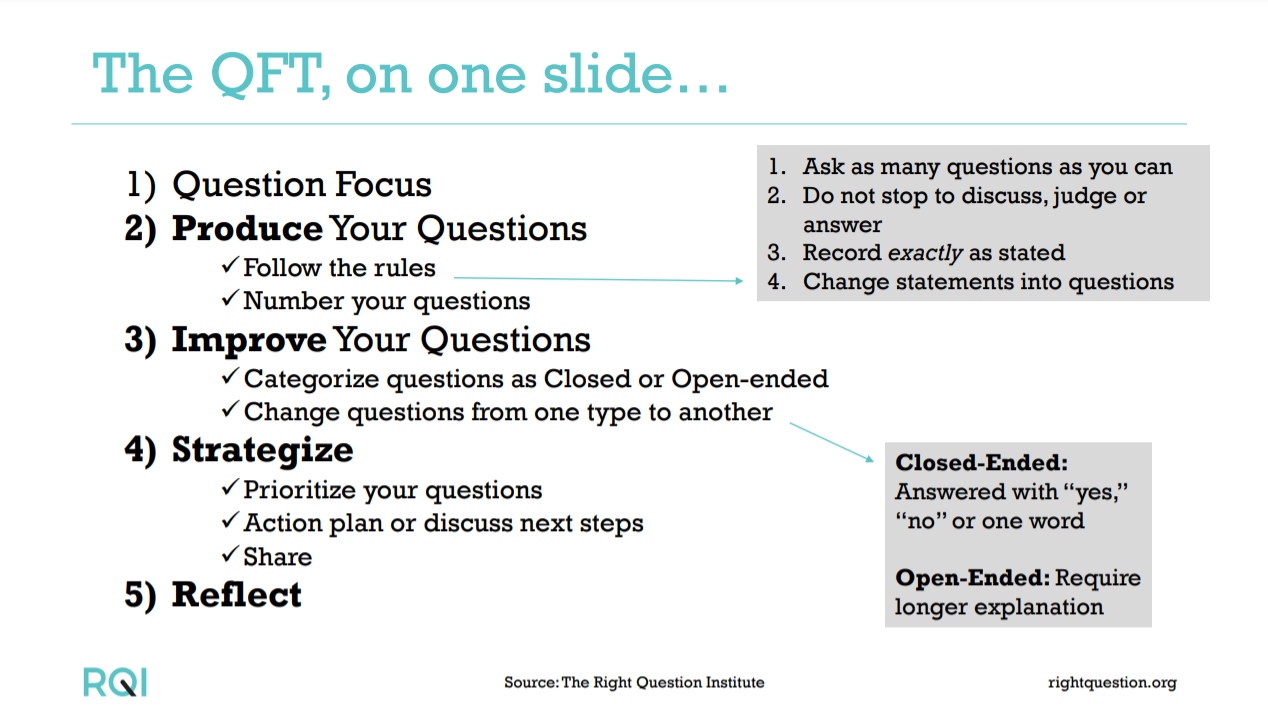 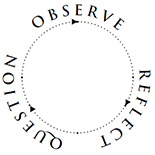 The QFT, on one slide…
Ask as many questions as you can
Do not stop to discuss, judge or answer
Record exactly as stated
Change statements into questions
Question Focus
Produce Your Questions
Follow the rules
Number your questions
Improve Your Questions
Categorize questions as Closed or Open-ended
Change questions from one type to another
Strategize 
Prioritize your questions
Action plan or discuss next steps
Share 
Reflect
Closed-Ended:
Answered with “yes,” “no” or one word

Open-Ended: Require longer explanation
Source: The Right Question Institute	rightquestion.org
The TPS Analysis Tool
https://www.loc.gov/programs/teachers/getting-started-with-primary-sources/guides/
What we did today
Observe the QFocus
Produce Questions 
Follow the 4 rules
Layer in a Caption
Produce Questions (part 2) 
Improve & Add Questions
Prioritize Questions
Observe & Infer
Strategize
Discuss next steps
Observe related primary sources
Produce new questions
Reflect
Ask as many questions as you can
Do not stop to discuss, judge or answer
Record exactly as stated
Change statements into questions
Continue to add &/or Refine Questions
Questions, comments, and feedback